1
2
3
4
5
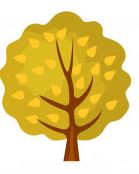 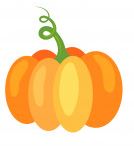 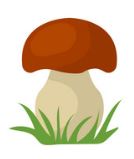 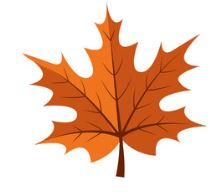 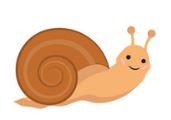 6
7
8
9
10
arbre
cargol
carbassa
bolet
fulla